Divulgation d’un soutien
Cette formation n’a reçu aucun soutien financier ou non-financier d’aucun partenaire médical ou non-médical
Divulgation de potentiels conflits d’intérêts
À LISTER selon les instructions du comité scientifique, le cas échéant. 
Si aucun potentiel de conflits d’intérêts, indiquer « Sans objet ».

Exemples d’énoncés:

{Nom du conférencier} a reçu {honoraires/subventions/etc…} de la part de {organisme offrant un soutien financier  ET/OU organisme dont les produits sont discutés dans le cadre de la formation}

{Nom de l’organisme appuyant le programme} {a développé/accorde
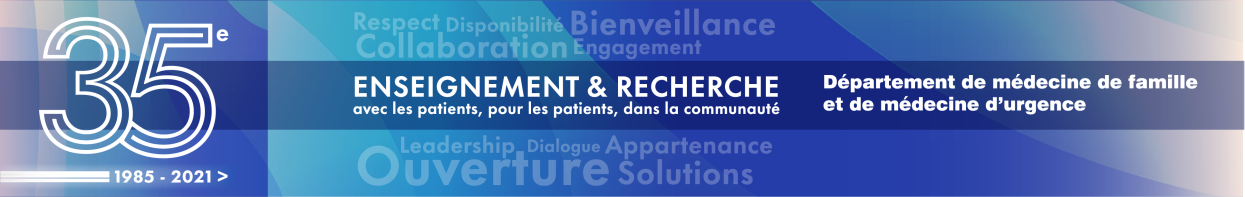 Mesures d’atténuation des sources potentielles de partialité
{Le comité scientifique doit expliquer ici comment les sources potentielles de partialité commerciale identifiées dans la diapositive précédente ont été atténuées}

Si aucun potentiel de conflit à la diapositive précédente, indiquer sur cette diapo « Sans objet »